AKTIVNOSTI U VODI
Kada govorimo o aktivnostima predškolske dece u vodi mislimo na igre i vežbe u vodi i plivanje. 
Voda je značajna za povećanje otpornosti i stvaranje sposobnosti organizma da se prilagođava različitim temperaturnim uslovima, tj. razvoju  sposobnosti termoregulacije. 
Osim toga, telesne aktivnosti u vodi poboljšavaju rad unutrašnjih organa, pre svega disanja, krvotoka i organa za varenje.
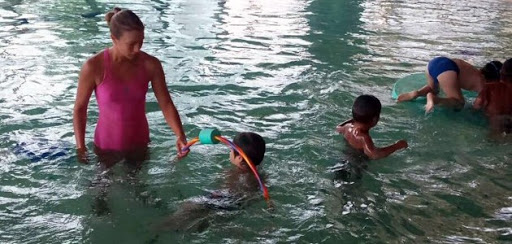 Doprinose pokretljivosti svih zglobova, jačanju svih mišićnih grupa, utiču na formiranje pravilnog držanja tela i razvoj koordinacije pokreta nogu i ruku. 
Ove aktivnosti služe i psihičkom opuštanju.
Stiču se navike ponašanja na plivalištu kao što su: nošenje opreme za plivanje (peškira, sapuna, papuča), obavezno higijensko tuširanje pre i posle boravka u vodi i sl.
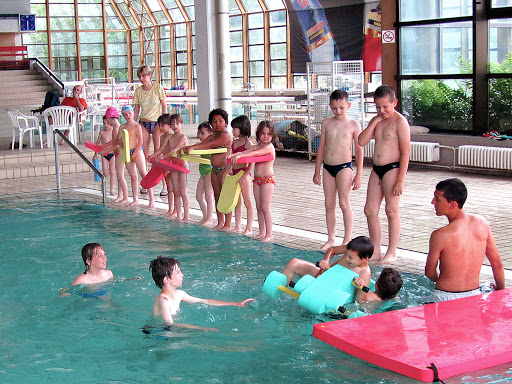 Za aktivnosti u vodi potrebno je ispuniti niz uslova
Pre svega, potrebno je obezbediti odgovarajuću vodenu površinu.
Poželjna temperatura vode treba da je oko 30°C. 
Ulazak sa obale treba da je pristupačan - lak sa postepenim povećanjem dubine. 
Prostor za aktivnosti treba da je obeležen plutajućim graničnicima (oznakama).
Aktivnosti u vodi treba da vodi instruktor plivanja ili vaspitač, koji treba da je odličan plivač i osposobljen za obučavanje plivanja i spašavanje davljenika.
Vaspitač treba da ima pomoćnika
Grupa sa kojom se vežba ne treba da prelazi 10 dece.
Vaspitač uvek prvi ulazi u vodu i staje  na udaljeniji deo od obale, licem okrenut ka deci (obali), a deca su obično u vrsti ispred njega.
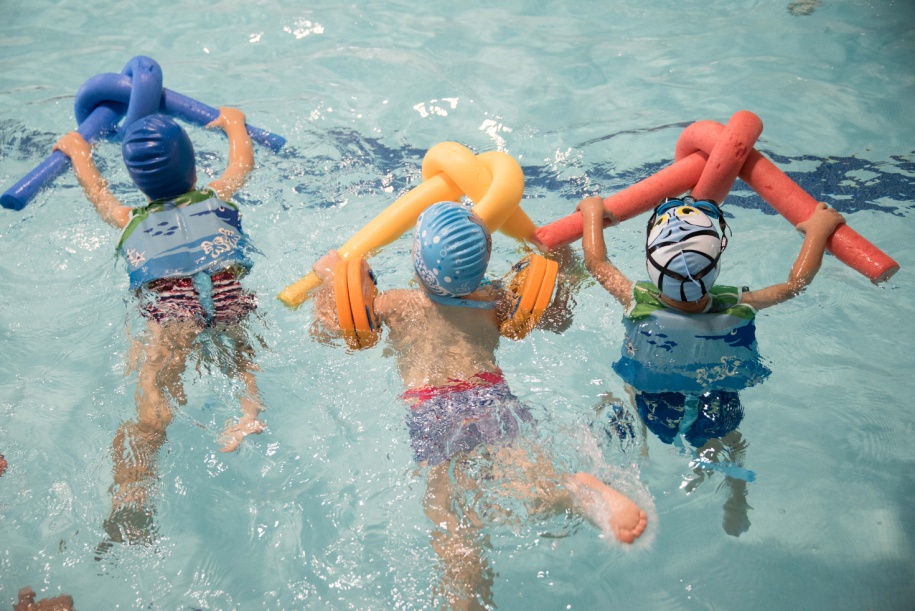 Nakon obezbeđivanja osnovnih uslova za rad proces aktivnosti u vodi može da se odvija sledećim redosledom: 
Igre i igrolike vežbe
Vežbe ronjenja i disanja u vodi
Vežbe plutanja i zauzimanja horizontalnog položaja na vodi
Vežba klizanja po vodi
Vežbe okretanja u vodi
Zadaci
Zašto je voda značajna?
Koje uslove je potrebno ispuniti prilikom sprovođenja aktivnosti u prirodi?
NAPOMENA 

Zadaci se šalju do petka tekuće nedelje do 12:00h

Svi zadaci koje pošaljete posle tog vremena, neće biti uvaženi bez obzira na opravdanje